We acknowledge the people 
of the Kulin nation 
as the Traditional owners of these lands and waterways. 

We recognise the First People’s relationship to this land,  and acknowledge that it was never ceded.

We offer our respect 
to their elders, past and present.
[Speaker Notes: Acknowledgement of Country

:]
Today’s focus
Introduction/Background
Developing agreements about how we will work together
Creating a process
Definitions of CD
(break around 10.20am)
The HOW- developing a process to unpack, explore, interrogate
Where to next?
Developing AGREEMENTS
What does a safe learning space look like?
Definitions of CD
Community development is a practice-based profession and an academic discipline that 
promotes participative democracy, sustainable development, rights, economic opportunity , equality and social justice, 
through the organisation, education and empowerment of people 
within their communities, whether these be of locality, identity or interest,  in urban and rural settings.
IACD 2016
Community development can be variously described as an approach or philosophy, a job or profession, a method and an intervention or political activity.
Community development is a living, dynamic and challenging endeavour, sometimes simple and coherent, sometimes complex, contradictory and full of dilemmas.
Community development is a holistic approach grounded in principles of empowerment, human rights, inclusion, social justice, self-determination and collective action
- Susan Kenny
[Speaker Notes: Susan Kenny  describes the breadth of community development. For me it is my profession and I’m a self confessed community development tragic! But you certainly don’t need to be a CD worker to experience CD or that CD is something that is DONE to you. The communities we work with can certainly be part of the shared vision and practice of CD.

“Community development is a living, dynamic and challenging endeavour, sometimes simple and coherent, sometimes complex, contradictory and full of dilemmas” Kenny 2017]
Community development approach
enabling communities to identify and address their own needs

communities have existing strengths and assets that make them part of the solution

doing with, rather than doing for
(NHVic  2017)
[Speaker Notes: To summarise, Community development enables communities to identify and address their own needs. It starts from the assumption that communities have existing strengths and assets that make them part of the solution. Its all about doing with rather than doing for.

“A note on doing with” 
Doing with is about process and relationship and empowering people; rather than efficient or the quickest way to an end. Doing with-  takes time. its developmental. (that’s not to say CD doesn’t recognize expediency and that sometimes other pressures can come to the fore, ie like an audit…)  however, if you are modeling it most of the time and communicate about the pressures of expediency clearly, then that is still effective practice … people get it…]
The purpose of community development is to re-establish the community as the location of significant human experience and the meeting of human need.

…the process of establishing, or re-establishing, structures of human community within which new ways of relating, organising social life, promoting human rights and meeting human needs become possible.” 
- Jim Ife
[Speaker Notes: Jim Ife (the other key Australian scholar in the CD arena) certainly locates CD as central to human experience and a more authentic way to meet human need. His vision is not one dimensional but a big picture holistic approach across eight dimensions of human experience and development that mirrors the complexity and richness of our lives.
 
8 holistic Dimensions: Social- economic- political- cultural- environmental- spiritual- personal- survival development

“…the process of establishing, or re-establishing, structures of human community within which new ways of relating, organising social life, promoting human rights and meeting human needs become possible.” 
Ife 2013

No pressure!]
Collaborative, collective action taken by local people to enhance the long-term social, economic, and environmental conditions of their community. The primary goal of community development is to create a better overall quality of life for everyone in the community.” 
Brown et al 2006
Local government context
community development involves a duty (rather than an act of kindness) for government and other organisations to work towards recognition of human rights – housing, education, health, basic services for example. 
Louttit 2012
[Speaker Notes: It is worth noting the inclusion of human rights – shifting the emphasis from just providing for a community to one of working towards the progressive realisation of human rights where they do not exist.]
“Community development is a process by which strategies and plans are developed so that councils fulfil their general responsibility for enhancing the quality of life of the whole community, and which has a three-fold focus in the development of: 
Services and facilities for specially targeted groups;
Services and facilities for the whole community;
Broad policies and objectives directed at well-being, social justice and equity” 
(Hornby 2012, p. 194).
[Speaker Notes: Community development is something all sections of a local council can contribute to and have a stake in. Mowbray (2011) argues this should include attention to the whole gamut of council activities as well as the named community development activities. He writes: “Its scope, or legal and geographic jurisdiction, constitutional status and powers are all dimensions that should be seen as directly relevant to community development” (2011, p.49-50). 

Because there are many ideas, values and visions it is important to not take for granted a shared understanding of ‘community development’. There is a need to talk about and name what you mean by community development and how it can contribute to ‘social justice, wellbeing and equity’. 

See:
Verity, Fiona 2016, Local Government - Working With Communities. Adelaide: Local Government Professionals SA Community Managers Network,  Accessed Online at www.lgprofessionalssa.org.au (especially Chapter 3).]
Language, terms… I’m confused!
Community engagement
Co-design
Community capacity building
Community building 
Community strengthening
Community programs and services
Community governance
Community cultural development
Health promotion
Social determinants of health approach
Place based activation
Others?
[Speaker Notes: For further explanation of some of these terms see  ‘Contemporary CD frameworks’ in Verity, Fiona 2016, Local Government - Working With Communities. Adelaide: Local Government Professionals SA Community Managers Network,  Accessed Online at www.lgprofessionalssa.org.au (Chapter 3), pp 35- 46.

Discourse]
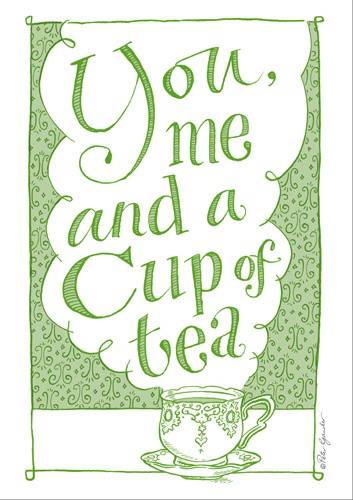 THE HOW-developing a process
How do we unpack it all?
How do we build on what resonates?
How do we address the struggles within practice?
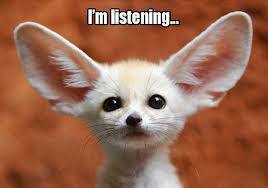 Where to next?